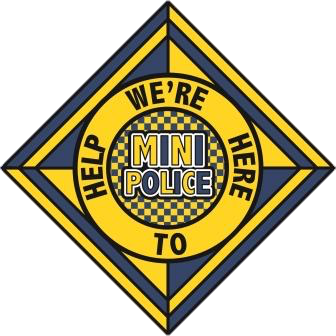 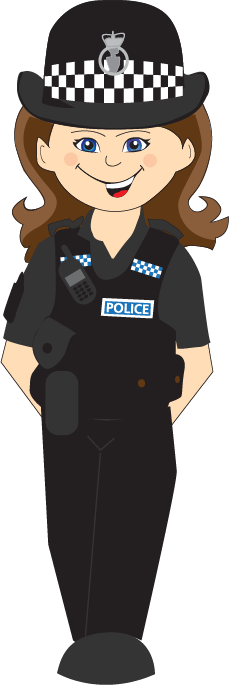 Looking after our environment
Can you think of ways people damage our environment?
[Speaker Notes: Trainer is to put on the question ’What do you think are the different environmental crimes?’. The students are to put there hands up and guess what they are. If correct, tell them so. After a few guesses trainer is to put up the answers.]
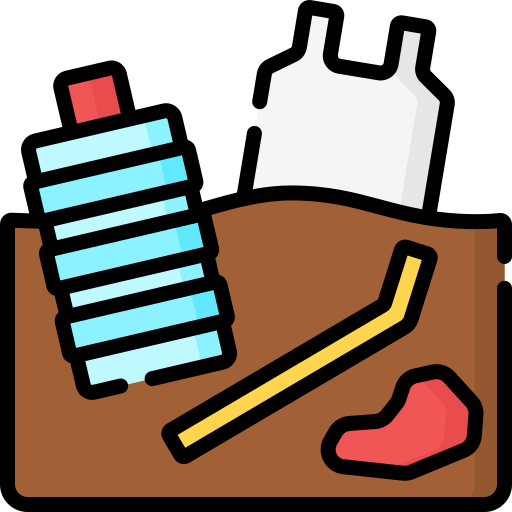 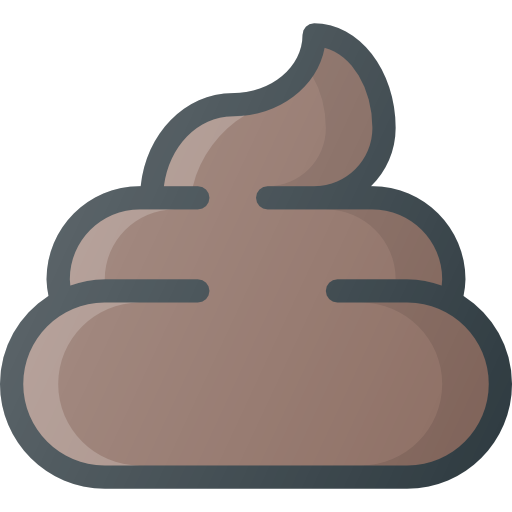 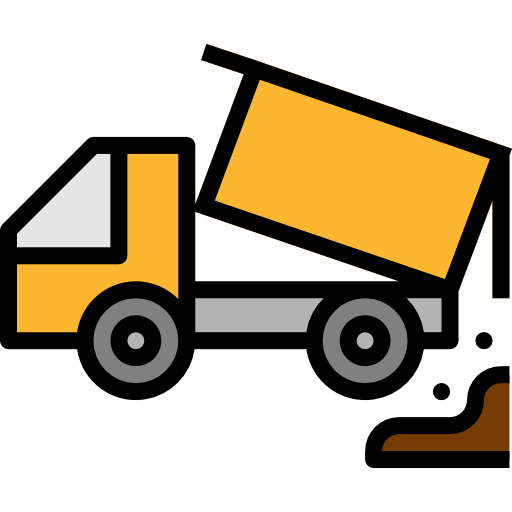 Fly tipping
Dog fouling
Dropping litter
[Speaker Notes: Talk the students through each type of environmental crime explaining what they are and where they may be found.]
Littering is when you drop rubbish on the floor. 

This could be your crisp packet that you have dropped on the floor or your bottle of pop. 

Have you ever littered before?
[Speaker Notes: Ask if they thought that was the case and if they have ever littered before. Give them time to reflect. Participate yourself to prompt the students.]
Why is littering bad for the environment?
Damages our environment
Animals getting trapped
How long does our litter take to decompose?
Never
1 million years
600 years
Baby nappy
Plastic bottle
Styrofoam cup
2 months
500 years
6 weeks
Paper bag
Orange peel
Aluminium can
Recycle challenge game
Is littering against the law?
Yes
If you get caught littering, then you will have to pay up to £1,000.
Dog fouling is when your dog has a poo and you don’t pick it up, this could be very dangerous to the people around you.
Pick up dog poo with a poop bag
Put the knotted poop bag into a bin
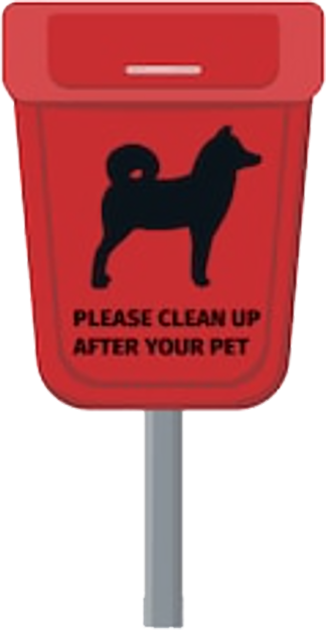 Bag it, Tie it, Bin it!
What do you think are the dangers of dog fouling?
It damages the environment
It can make you unwell
[Speaker Notes: It could make you go blind
It could make you very ill if you eat it. 
Its not good for the ground either.]
Is dog fouling against the law?
Yes
If you don’t pick it up and someone catches you, you could have to pay £1,000.
Fly tipping is where you leave things like sofas and fridges in strange places like at the side of the road or down alley ways. It causes a lot of trouble with the environment and animals that live near by.
What are the effects of flying tipping?
It affects the health of people and animals
It affects the habitats of animals
It makes our environment look a mess
Is fly tipping against the law?
Yes
You could be fined up to £50,000 or 5 years in prison.
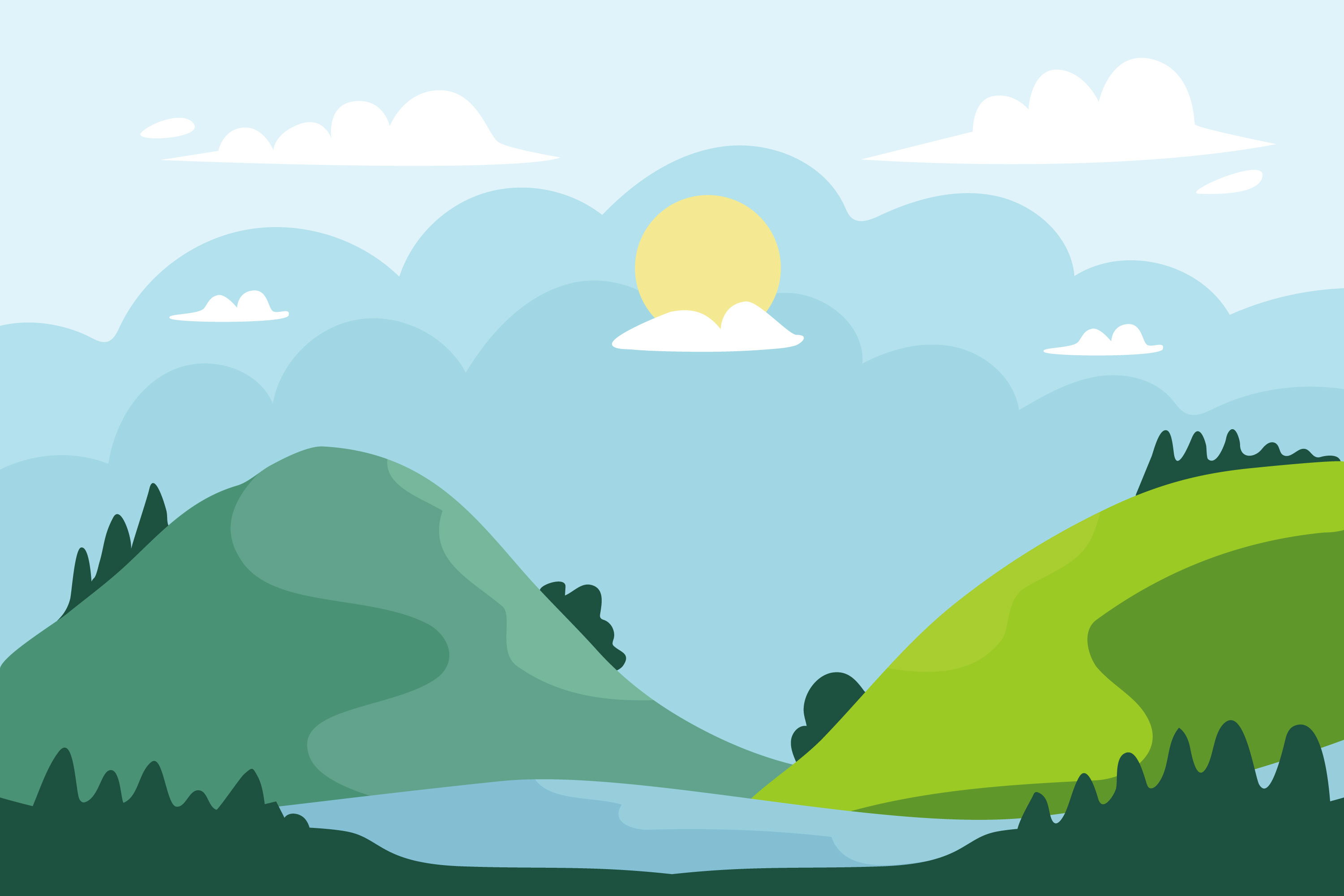 What a wonderful world
[Speaker Notes: Highlight to the students that we want a world that is peaceful and litter free. We don’t want our landscape destroyed and messed up by litter]
What have we learned today?